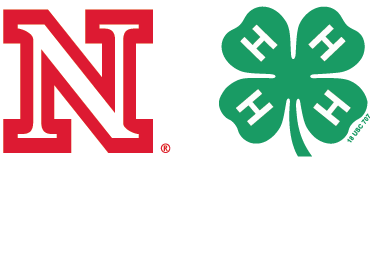 ANIMALS INSIDE & OUT
 Interactive Animals Science Education Activities
WHY ANIMALS INSIDE & OUT?
A Needs Assessment was conducted in Nebraska to determine the Nebraska 4-H Strategic Plan for 2012-2017 which found the following as program priorities: 

Develop science interests, skills and abilities in the areas of
Agriculture
Energy
Environmental Stewardship
Technology

Helping youth think and problem solve within a scientific framework and encouraging an excitement for science.”

Animal Science is a focus area important to 4-H.
RESEARCH
The “Animals Inside & Out program is a 10 Hour Signature Program.  It was designed so each activity includes hands on/active learning of participants.
OBJECTIVES
Youth will gain knowledge and understanding of the livestock industry. 
Youth will develop science skills and abilities to help solve everyday situations. 
Youth will become aware of careers related to animal science.
PRIMARY AUDIENCE
3 – 5th Grades 
Presented to youth with animal projects as well as youth with no animal experience in a wide variety of delivery modes
CURRICULUM TOPICS
Animal Management
By-Products
Digestive System 
Feeds & Nutrition
Muscular System
Skeletal System
Respiratory & Circulatory Systems
Reproductive System	 
Animal Science Careers
MODES OF DELIVERY
Field Days
Day Camps
Summer Camps
Fairs
School Enrichment Programs
After School/Out of School Programs
INTRODUCTORY SESSION
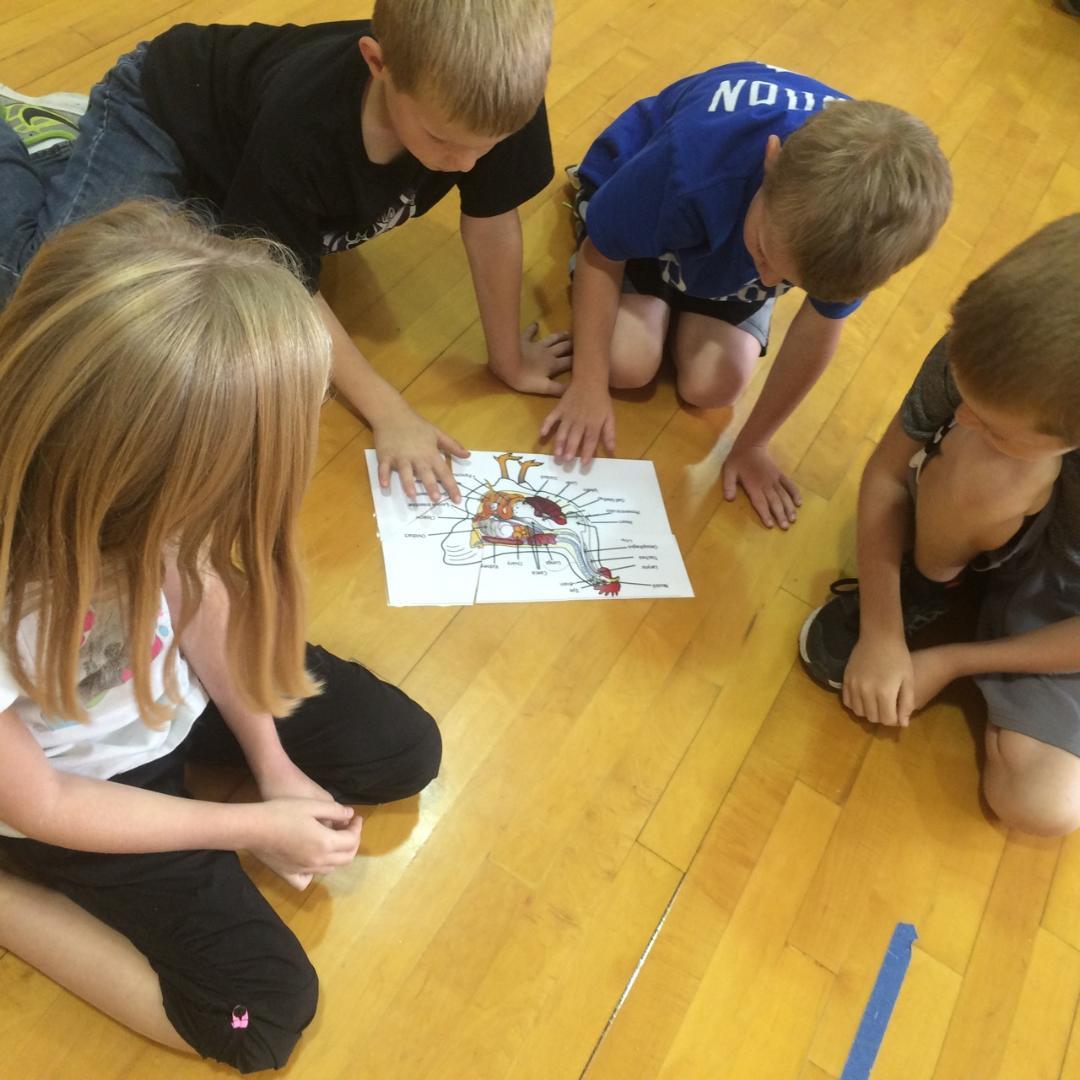 [Speaker Notes: Puzzles on tables at beginning. - Rhonda]
ANIMAL MANAGEMENT
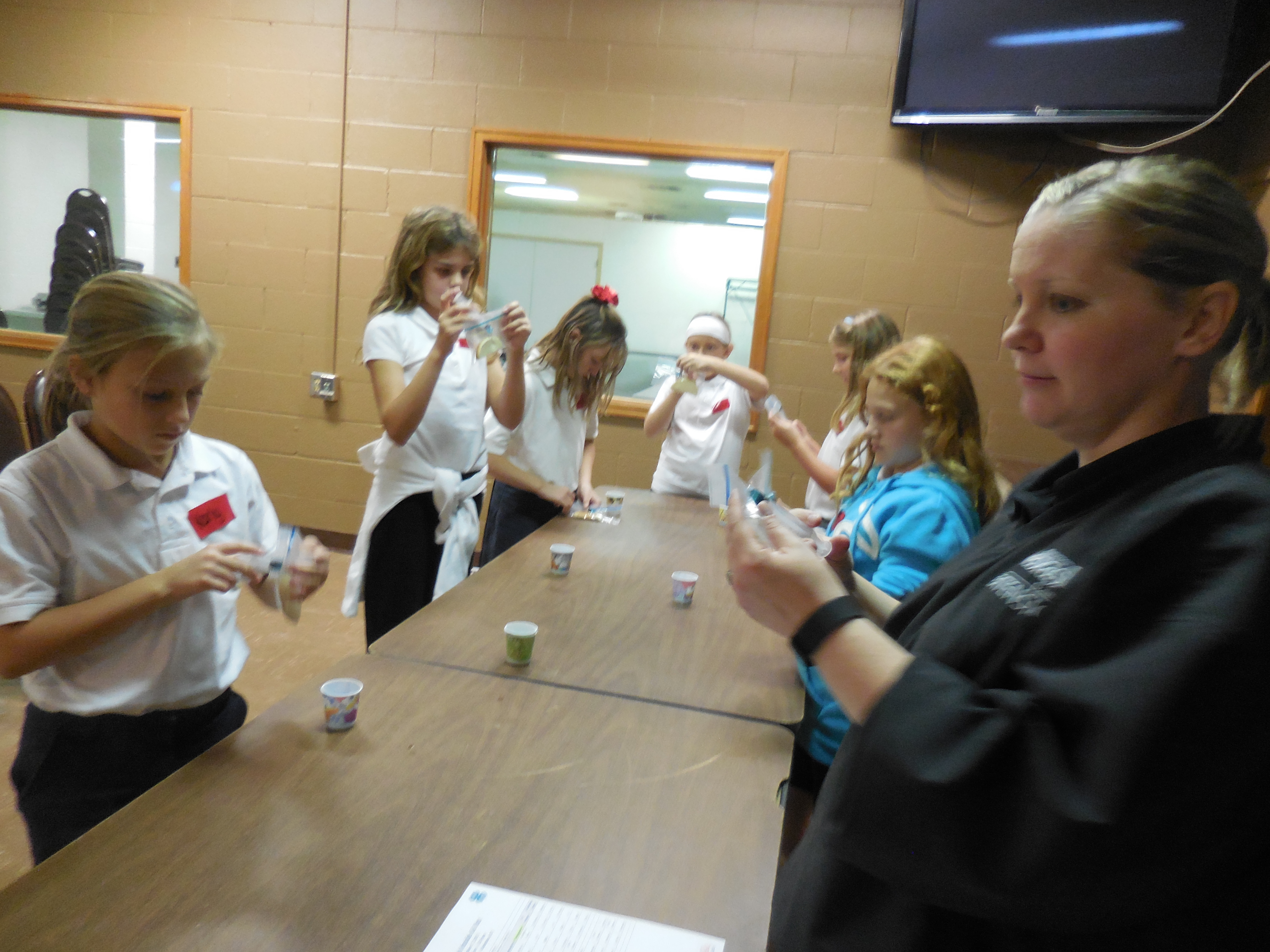 [Speaker Notes: bun injection activity Darci]
MUSCULAR SYSTEM
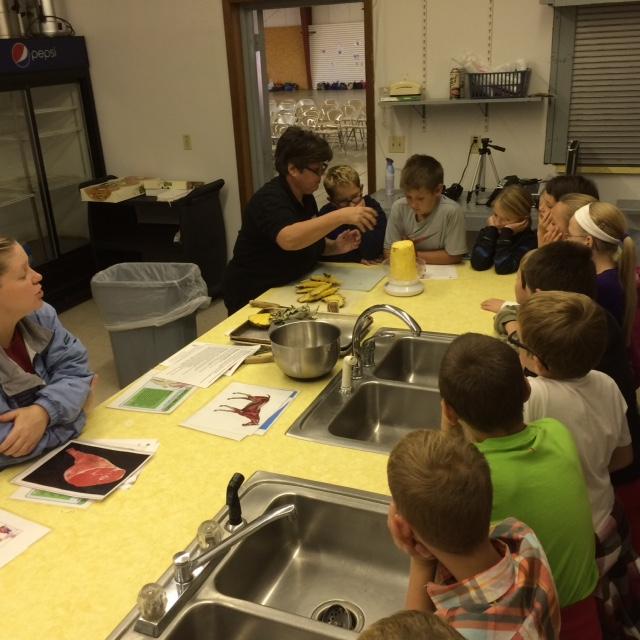 [Speaker Notes: Pineapple Activity - Rhonda]
BY-PRODUCTS
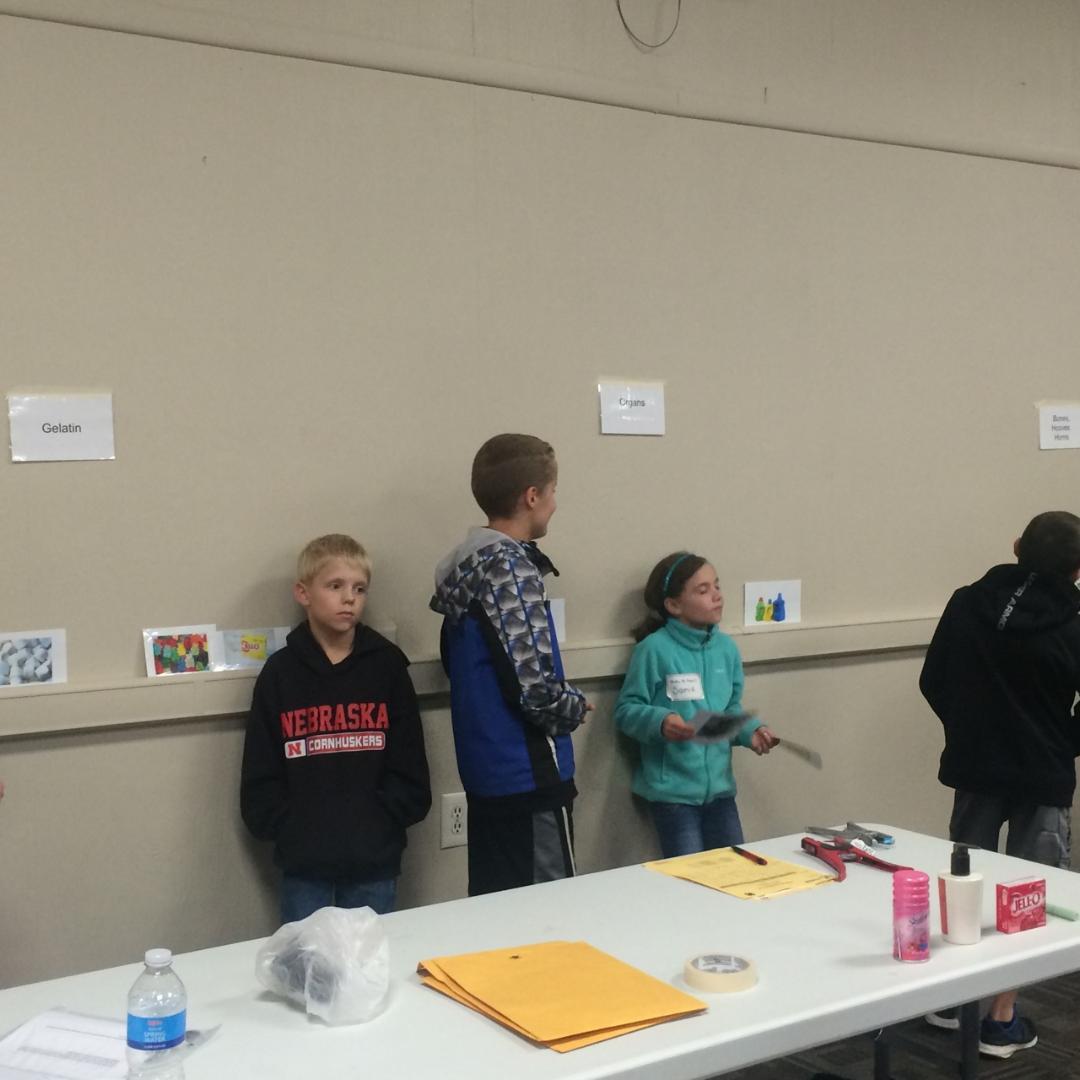 [Speaker Notes: brief description - Darci]
DIGESTIVE SYSTEM
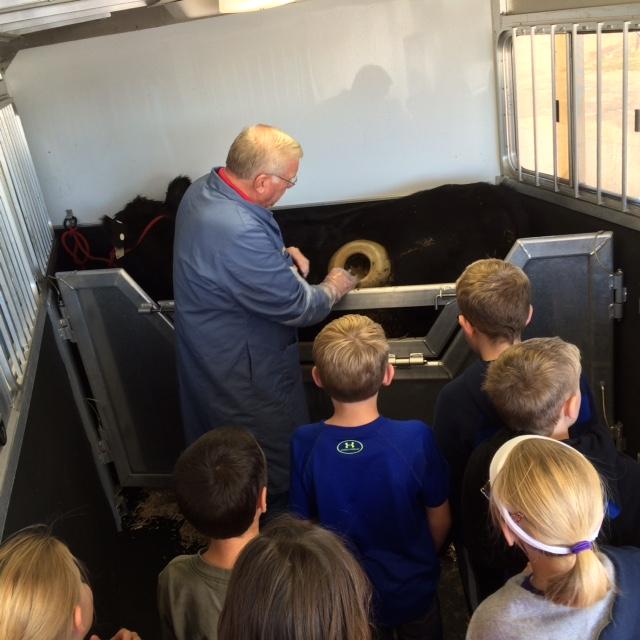 [Speaker Notes: Ashley]
FEEDS & NUTRITION
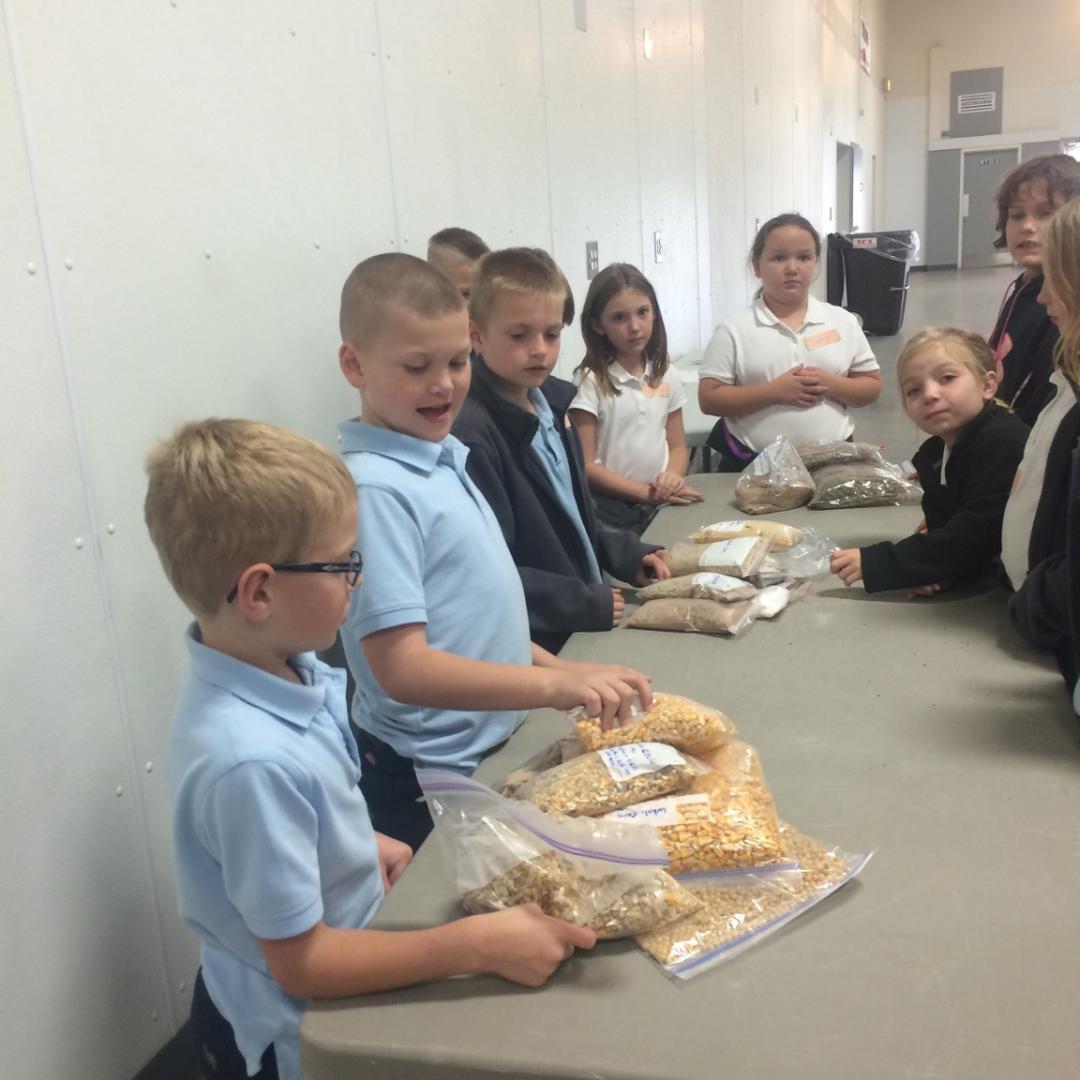 [Speaker Notes: Crystal]
SKELETAL SYSTEM
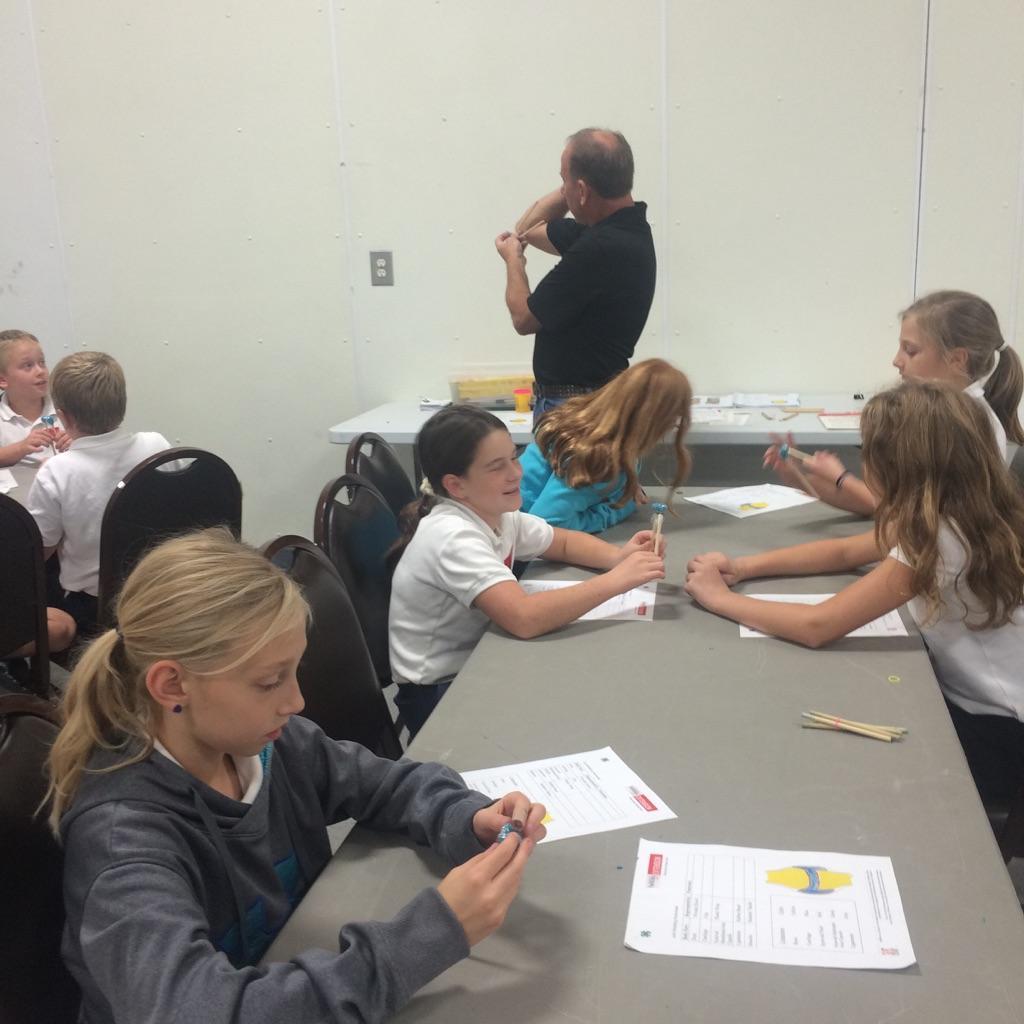 [Speaker Notes: Build Joint - Eric]
CIRCULATORY & RESPIRATORY SYSTEM
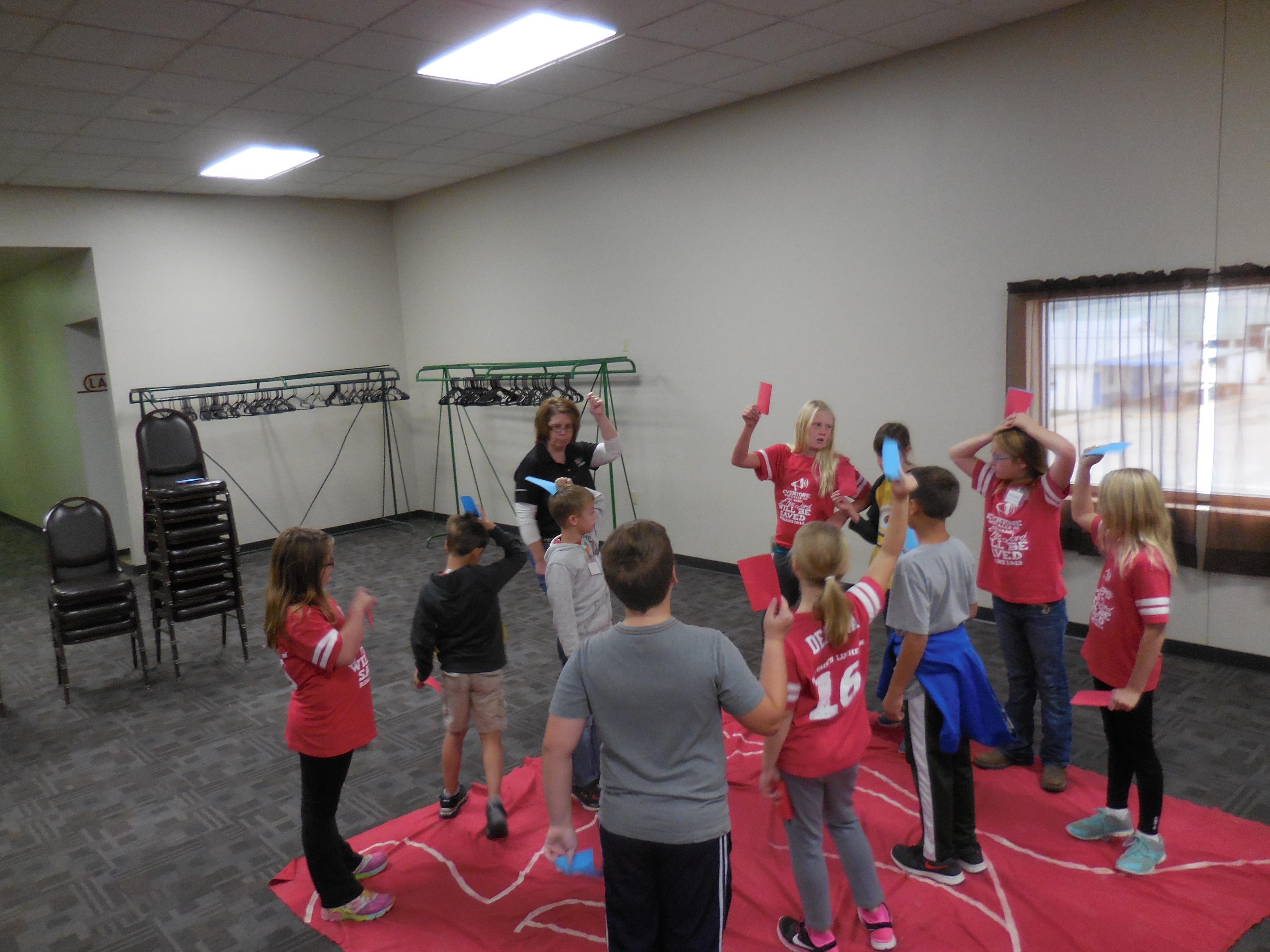 [Speaker Notes: Heart Mat -Kathy]
REPRODUCTIVE SYSTEM
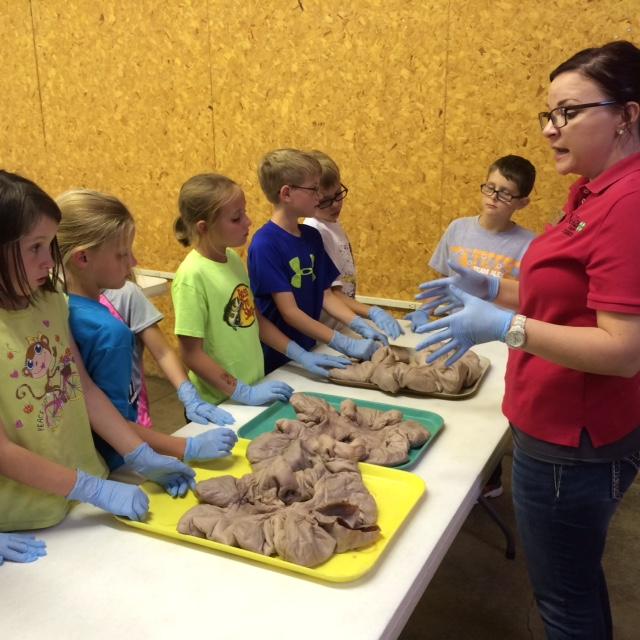 [Speaker Notes: describe - Ashley]
ANIMAL SCIENCE CAREERS
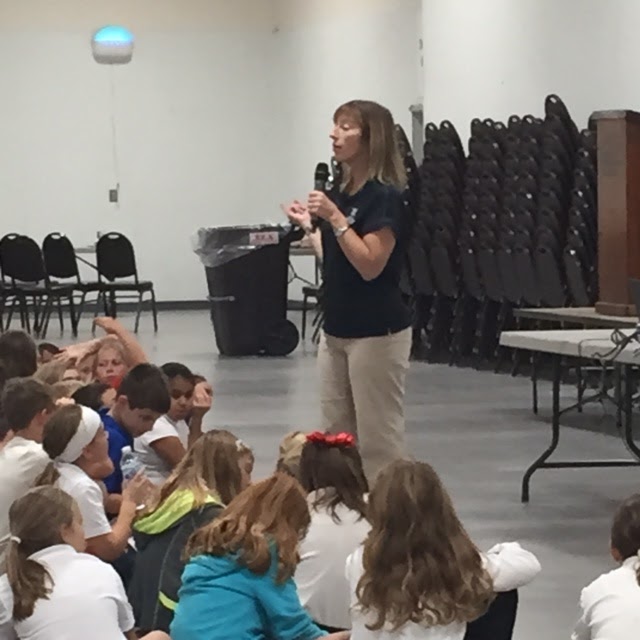 ANIMALS CLOSE - UP
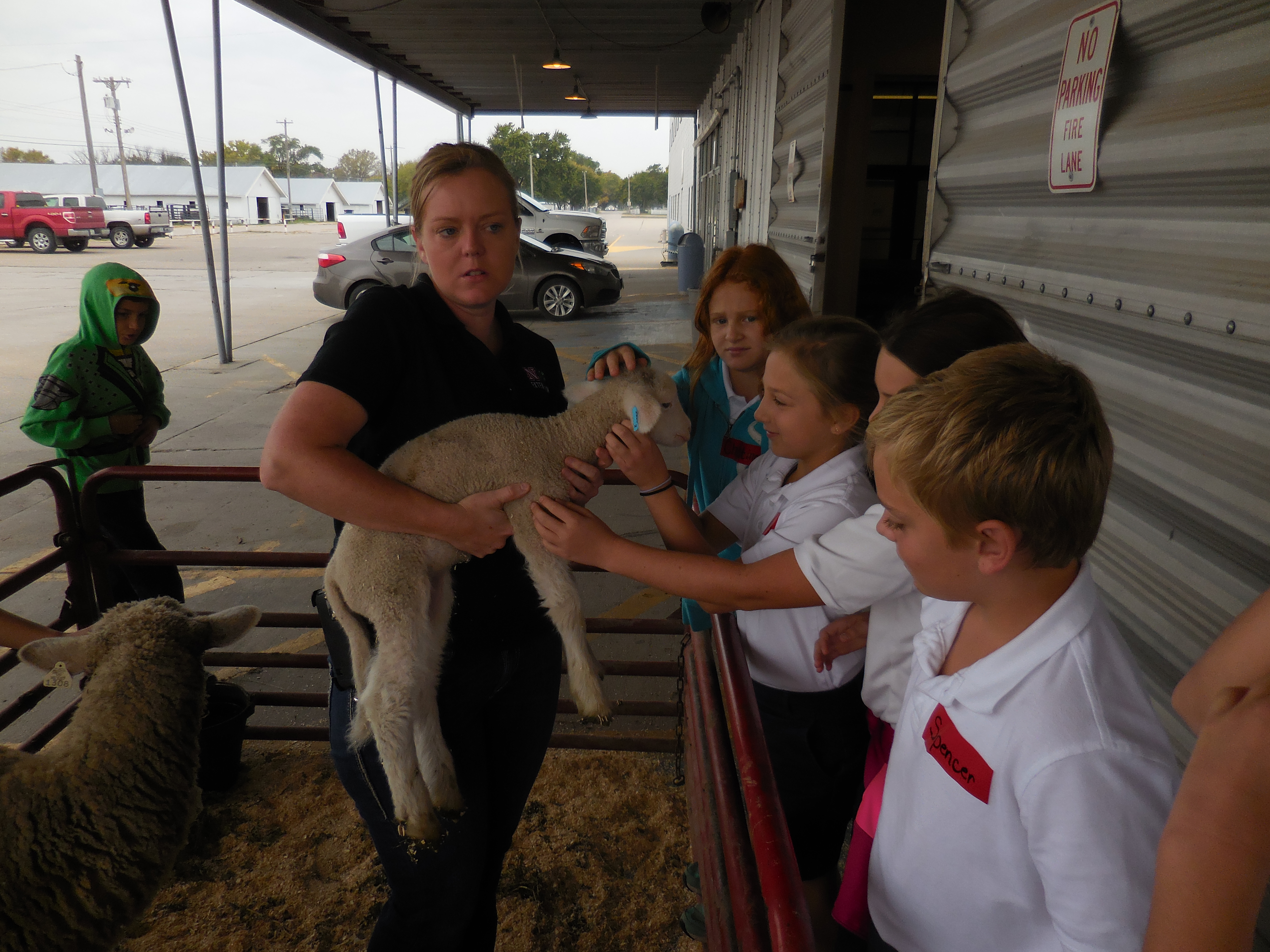 PREP WORK
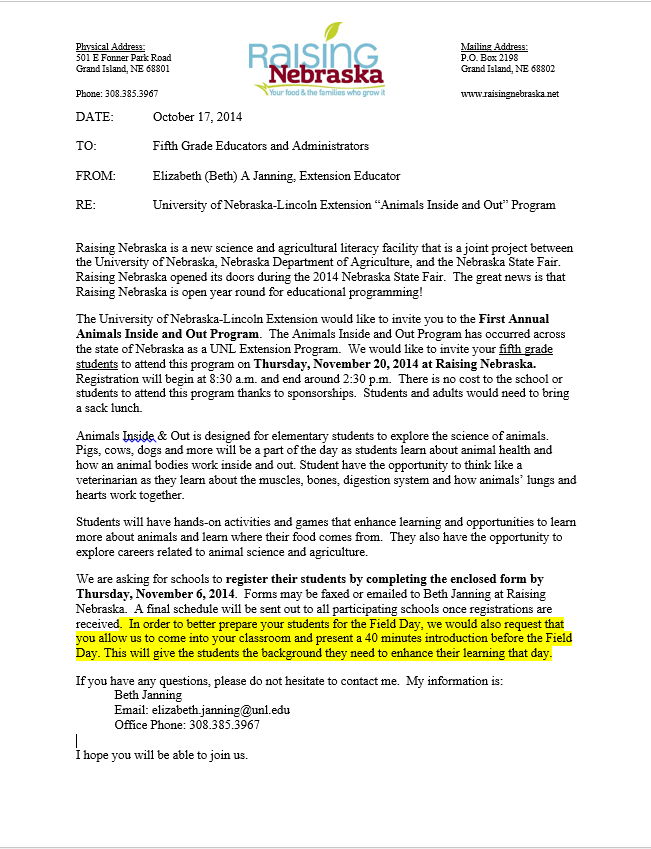 SET-UP OF FIELD DAY
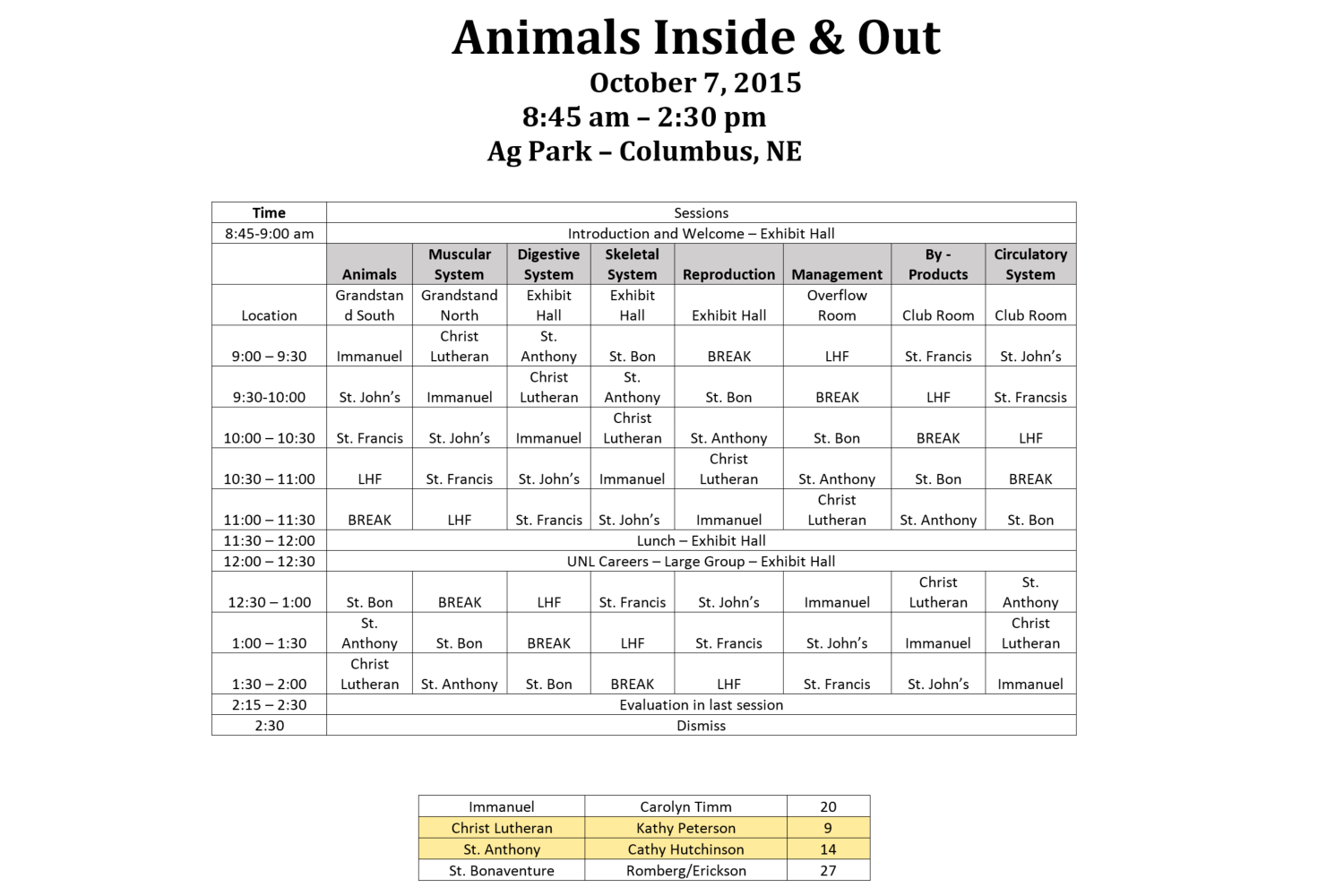 [Speaker Notes: Fix this picture]
EVALUATIONS
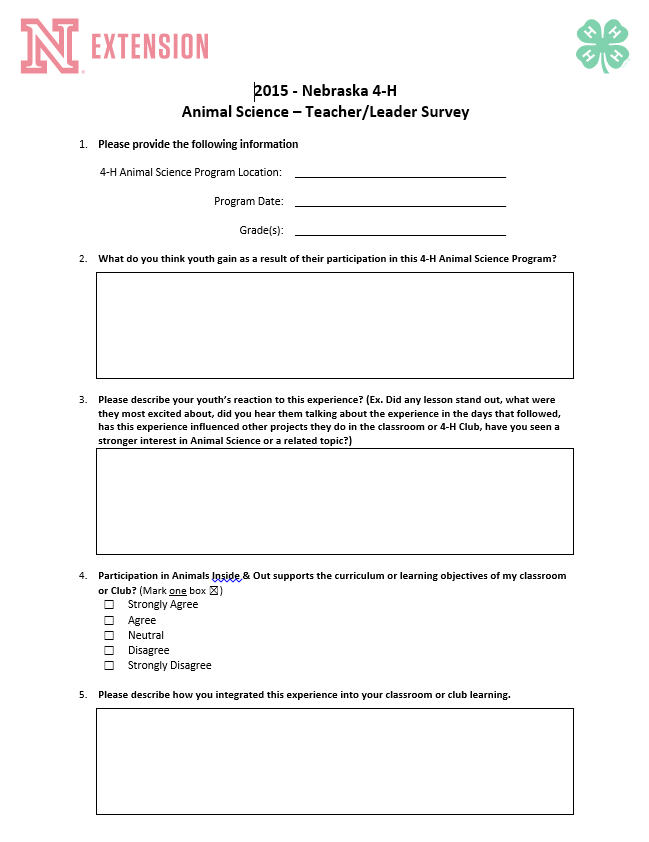 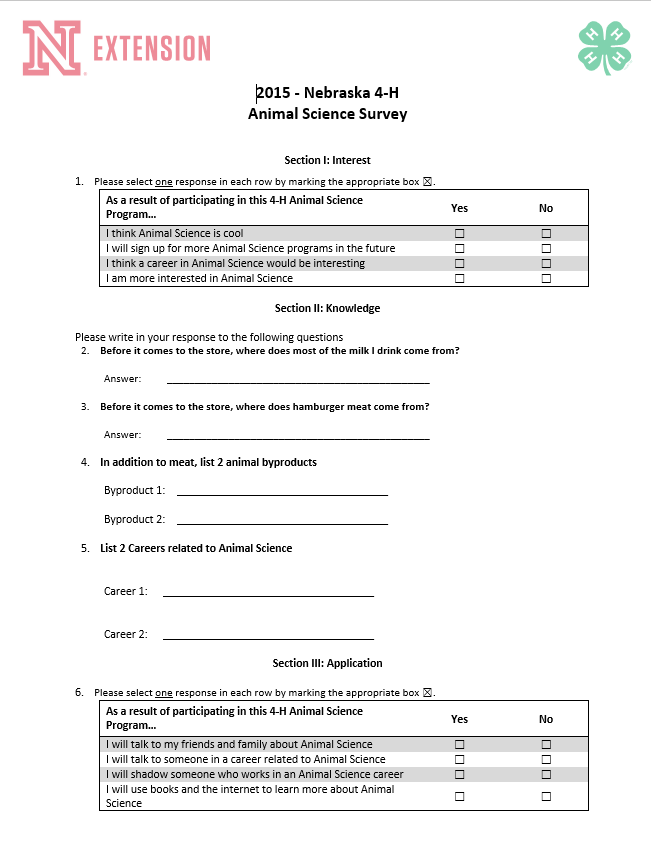 IMPACT – YOUTH POST EVALUATIONS
98% strongly agreed or agreed it’s important to keep good records and that good records can help keep animals healthy.
89% can group animals into meat and dairy groups.
75% were more interested in Animal Science after completing the program.
75% could list 3 careers related to Animal Science.
70% could name 2 animal by-products.
IMPACT – TEACHER POST EVALUATIONS
“My students have made reference to the activities and knowledge gained many times. We have been able to expand on specific topics as we have integrated information into our existing curriculum. Topics such as the heart and how it works goes with our health unit. Animal products and byproducts also work with our health, occupations, and communities units. It was absolutely amazing to see the fetus of a pig and cow (AND get to actually touch them). We live in a rural community, yet many students don’t understand what that means. They came away from ‘Animals Inside & Out’ with new curiosities about science as a whole. I learned a great deal also. THANK YOU!!!”

“Lots of great learning opportunities we wouldn’t have in the classroom!”

“It hit home about how animals produce the products we have.” 

“Great opportunity to get students hands-on experiences with the science of animals.”
QUESTIONS
PRESENTERS:
Rhonda Herrick		rhonda.herrick@unl.edu
Kathy Potthoff		kathy.potthoff@unl.edu
Ashley Benes		ashley.benes@unl.edu
Darci Pesek			darci.pesek@unl.edu
Eric Stehlik			eric.stehlik@unl.edu
Crystal Fangmeier		crystal.fangmeier@unl.edu
RESEARCH BASE
The “Animals Inside & Out program, which is a 10 Hour Signature Program, was designed so each activity includes hands on/active learning of participants based on research material from the following:

4-H Set Abilities – Science, Engineering, and Technology (SET), Programming in the context of 4-H Youth Development – National 4-H Council, The Ohio State University, 2007. 
Animal Project Content Grid – House, Horton, Ohio State University Extension, 2008. 
Positive youth development is operationalized by the Five Cs of competence confidence, character, connection, and caring, leading to youth contributions, the “sixth C” of PYD. (Bowers et al., 2010; Jelicic et al., 2007; Lerner et al., 2005; Phelps et al., 2009).
Central and Western Region Committees for Agricultural Literacy July 1999 Summaries of Research and Development in Agricultural Literacy Page 34 Frick, M. J., Birkenholz, R. J., & Machtmes, K. (1995). 
From the 8 Essential Elements Research Base - The program incorporates the following “Best Practices” 
Provide a Safe Emotional & Physical Environment
Engagement in Learning
Opportunity for Mastery
Opportunity to See Oneself as an Active Participant in the Future
Kolbs Learning Model (1984) - 5 steps of the Experiential Learning Model of Experience, 
    Share, Process, Generalize and Apply.
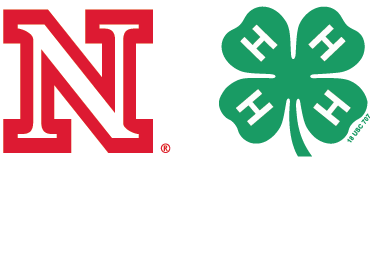 Extension is a Division of the Institute of Agriculture and Natural Resources at the University of Nebraska–Lincoln cooperating with the Counties and the United States Department of Agriculture.



University of Nebraska–Lincoln Extension educational programs abide with the nondiscrimination policies of the University of Nebraska–Lincoln and the United States Department of Agriculture.